EUFORES“Offshore Wind and the European Supergrid” 09/16/2010
Hans-Josef Fell

Member of the German Parliament
Green Power Transition 2005-2050
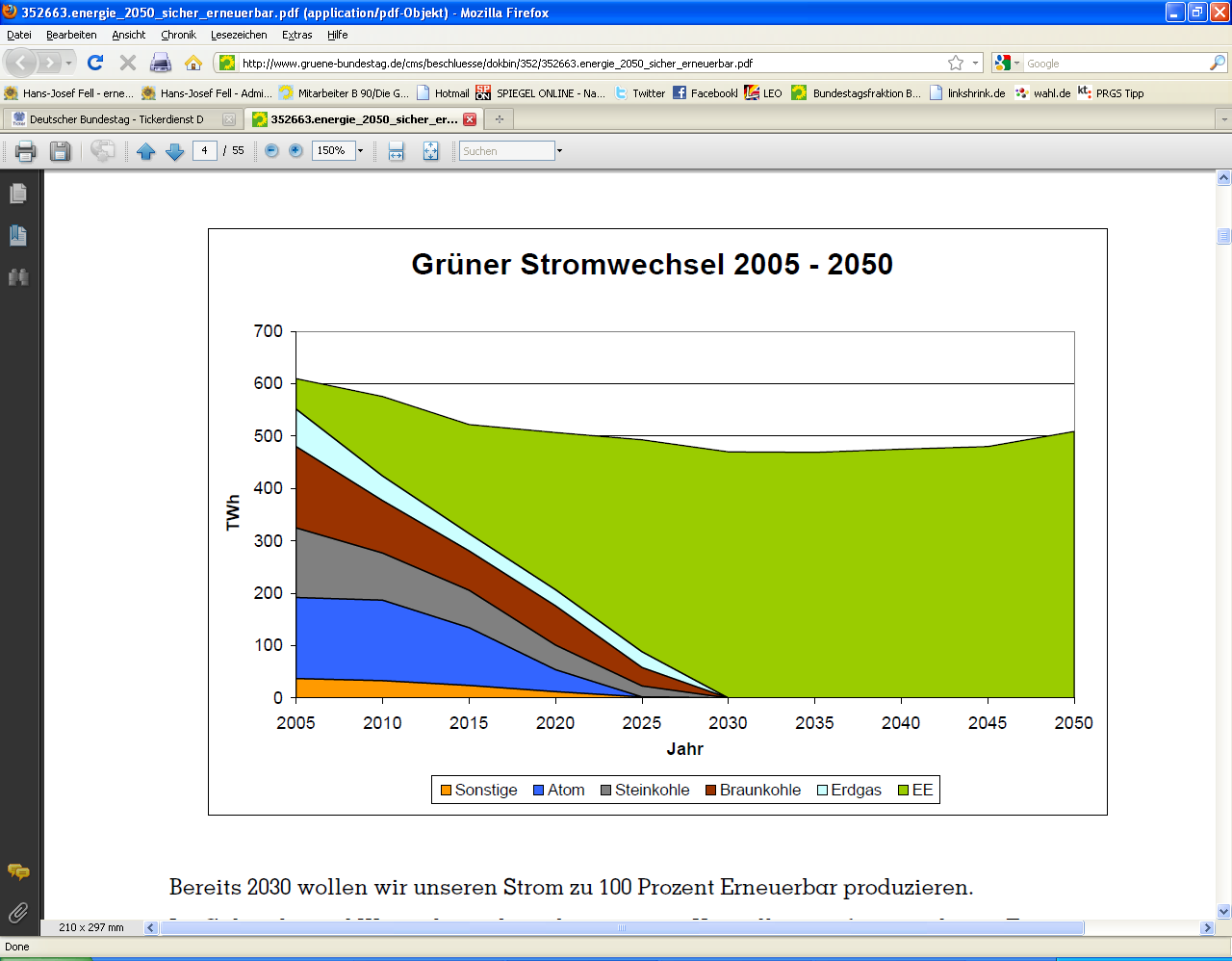 Nuclear
Hard Coal
Brown Coal 
Natural Gas
Renewable Energies 
Others
Source: Green Energy Concept 2010
Annual Added Capacity of Photvoltaics in Germany
- Federal Government's Energy Concept -
Projections by EWI and Co.
Source: Federal Government’s Energy Concept, BMU
Annual Added Capacity of Power Generation from Biomass in Germany
- Federal Government's Energy Concept -
Source: Federal Government’s Energy Concept, BMU
Annual Added Capacity of Onshore-Wind Power in Germany
- Federal Government's Energy Concept -
Source: BWE, Federal Government’s Energy Concept
Total Expansion of Offshore-Wind Power 
in Germany
- Federal Government's Energy Concept -
Source: Federal Government’s Energy Concept, National Action Plan
Many Thanks for your Attention!
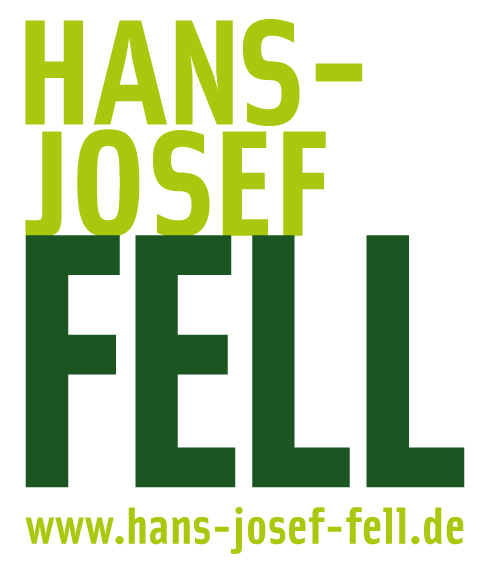